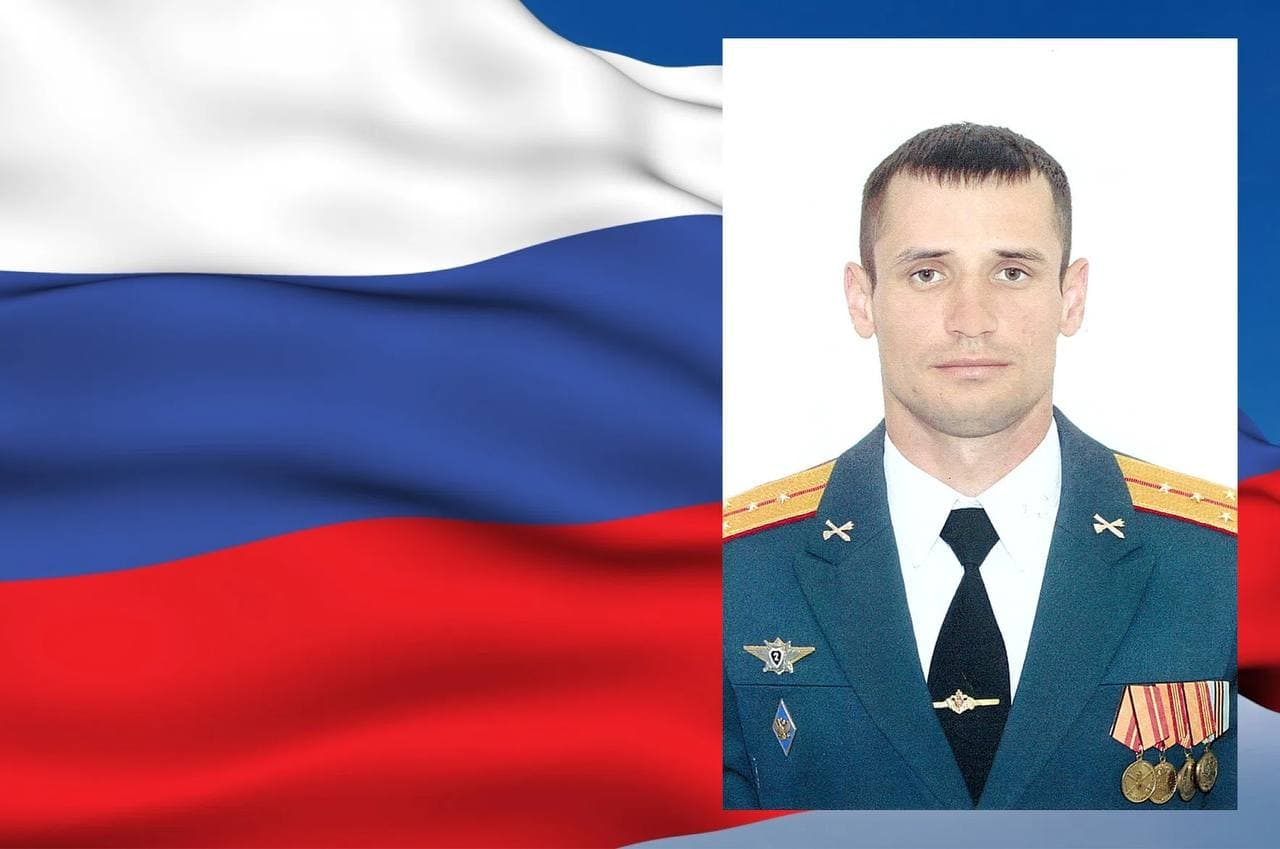 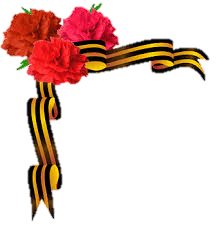 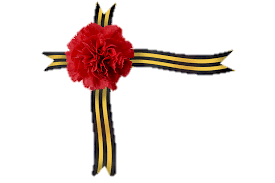 Панкратова Алексея Станиславовича
Благодарим  за
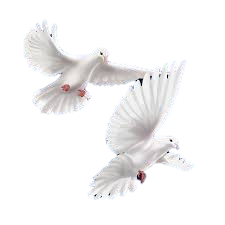 доблесть
отвагу
героизм
Я мужеством считал — под самым небом
Пройтись на высоте семиэтажной
По выступу карниза, как по парку …
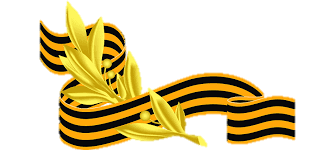 Выполнили:  Пивоварчик Марина , Дубровина Диана, группа 125